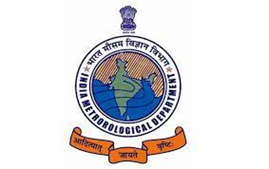 GDWG activities IMD
Dr. R.K. Giri
India Meteorological Department (IMD)
Ministry of Earth Sciences (MoES)
Presentation Overview
Open action on behalf of IMD
Satellite data (GSICS calibrated) visualization with RAPID (Joint development of ISRO & IMD)
Any other points during discussion
2
Action status-2022
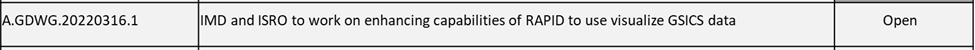 3
RAPID tool
Real time Analysis of Products and Information Dissemination (RAPID) :  https://rapid.imd.gov.in/r2v/: 
Web based data analysis and visualization platform integrating all kinds of Observational Platforms and NWP Model data
Satellite 
Radar Data 
In situ Observations (Surface & Upper air)
NWP Models
Avoids downloading large volume data individually
Near real-time access to latest acquired data
Analysis tools focussed data probing, image enhancement/analysis tools and overlays for scientific usage.
Ubiquitous Menu Driven Access on all kinds of devices:
Computers
Laptops
Small Devices (Mobiles, Tablets, etc.)

Many new additional features will be implemented for INSAT-3DS chain.
 IMD is working closely with ISRO team to incorporate GSICS calibration in MMDRPS chain and their regular timely update. The same GSICS calibrated INSAT-3DS data may also be linked with RAPID tool (already available in public domain mentioned above)
4
Thank you
5